Zavarivanje električnim otporom
Direktnim propuštanjem el.struje kroz osnovni materijal (kontakt), dolazi do njegovog zagrevanja zbog električnog otpora. 

Može, a ne mora dolaziti do topljenja osnovnog materijala – važno da je materijal razmekšan na relativno maloj površini (u kontaktnoj tački)
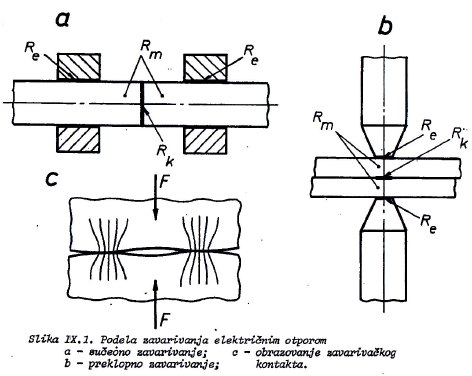 Osnovna podela:
Sučeono
Preklopno




*Električni otpor se
izražava kao zbir:
R=2Rm+Rk+2Re
Rm- otpor osnovnog materijala
Rk – otpor kontakta između delova osnovnog materijala
Re – otpor kontakta između elektrode i osnovnog materijala
Postupci zavarivanja električnim otporom:

1. Sučeono zavarivanje zbijanjem
2. Sučeono zavarivanje varničenjem

3. Tačkasto zavarivanje
4. Bradavičasto zavarivanje
5. Šavno zavarivanje
Sučeoni postupci
Preklopni postupci
Sučeono zavarivanje zbijanjem:
Osnovni materijal se stegne u čeljusti – jedna čeljust je nepokretna, druga je pokretna
Uključi se struja, kontakt se zagreje (>1300oC), izvrši se pritisak silom Fz i isključi se struja.
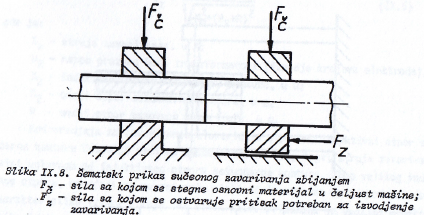 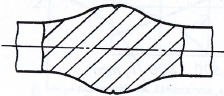 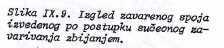 Primena i specifičnosti: 	

za plastične materijale: niskougljenični čelik, leg. Cu i Al.
za jednostavne preseke gde je moguće postići ravnomeran pritisak po preseku (kružni, kvadratni, pravougaoni presek šipkastih proizvoda), dimenzija 3 – 10 mm.
obavezna precizna obrada kontaktnih površina.
Sučeono zavarivanje varničenjem:
Primena većih struja nego kod suč.zav.zbijanjem – postiže se temperatura topljenja i izbacivanje materijala iz spoja.
Ostvaruje se kontakt u pojedinim tačkama.
Nepotrebna precizna obrada, ali je potrebno mašinsko skidanje nastalog venca.
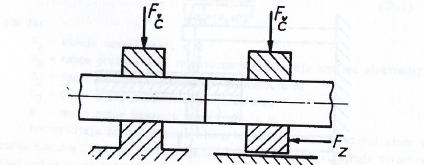 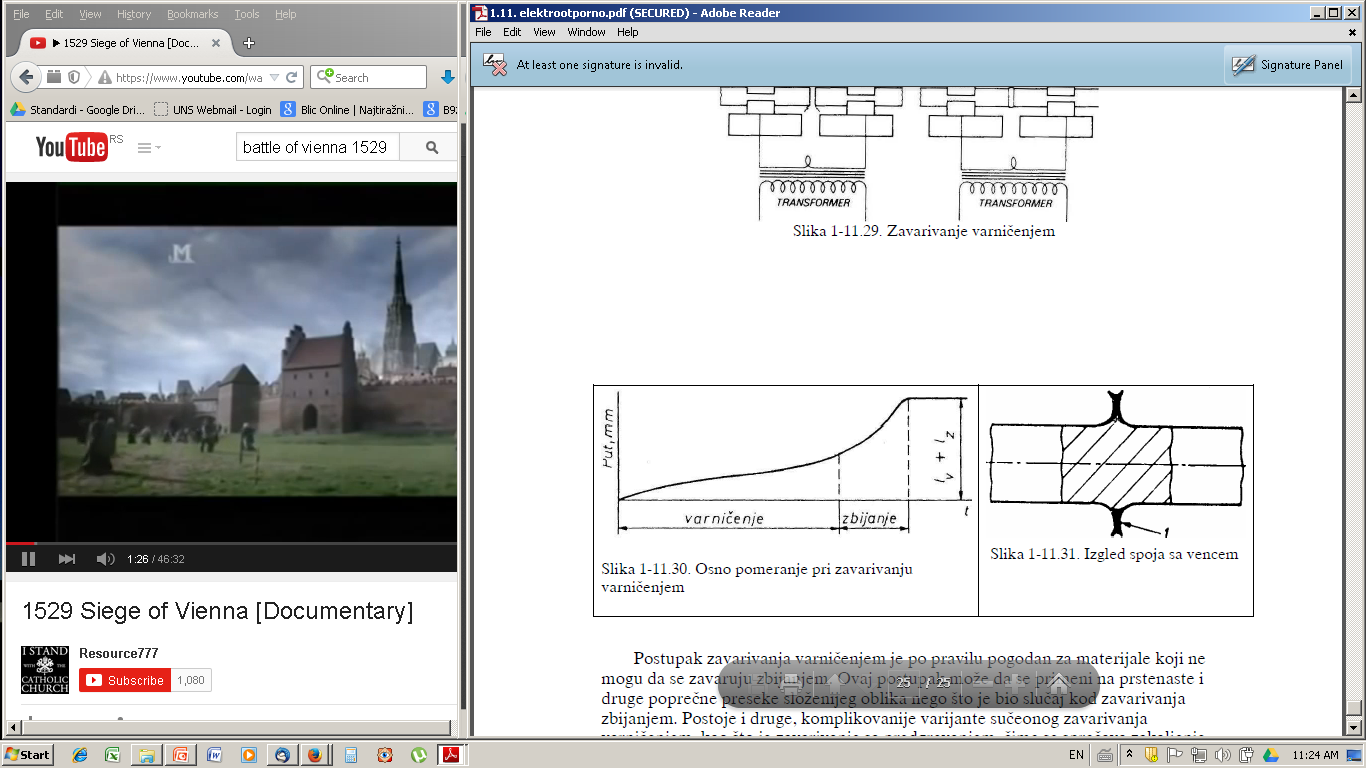 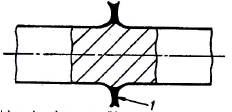 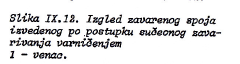 Ukupno skraćenje delova usled elektrootpornog zavarivanja varničenjem:
				luk =lv + lz
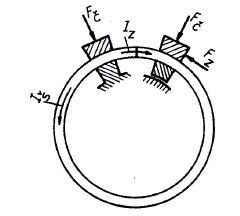 Iš – struja šantiranja – struja koja obilazi zatvorenu konturu dužim putem. Zbog toga se struja povećava za 20-50%:
I=Iz+Iš
Primena i specifičnosti:
Mogućnost zavarivanja velikog broja materijala, kao i raznorodnih materijala: brzoreznih i ugljeničnih čelika, bakra i aluminijuma,… (oni koji ne mogu zbijanjem).
Složenije geometrije nego kod zbijanja (karike, lanci,…).
Nepovoljnija struktura od zav.zbijanjem.
Tačkasto zavarivanje:
Najrasprostranjeniji postupak zav.el.otporom
Pritisak se postiže hlađenim elektrodama pri čemu se dobijaju preklopni spojevi
Pri zavarivanju dolazi do topljenja osnovnog materijala
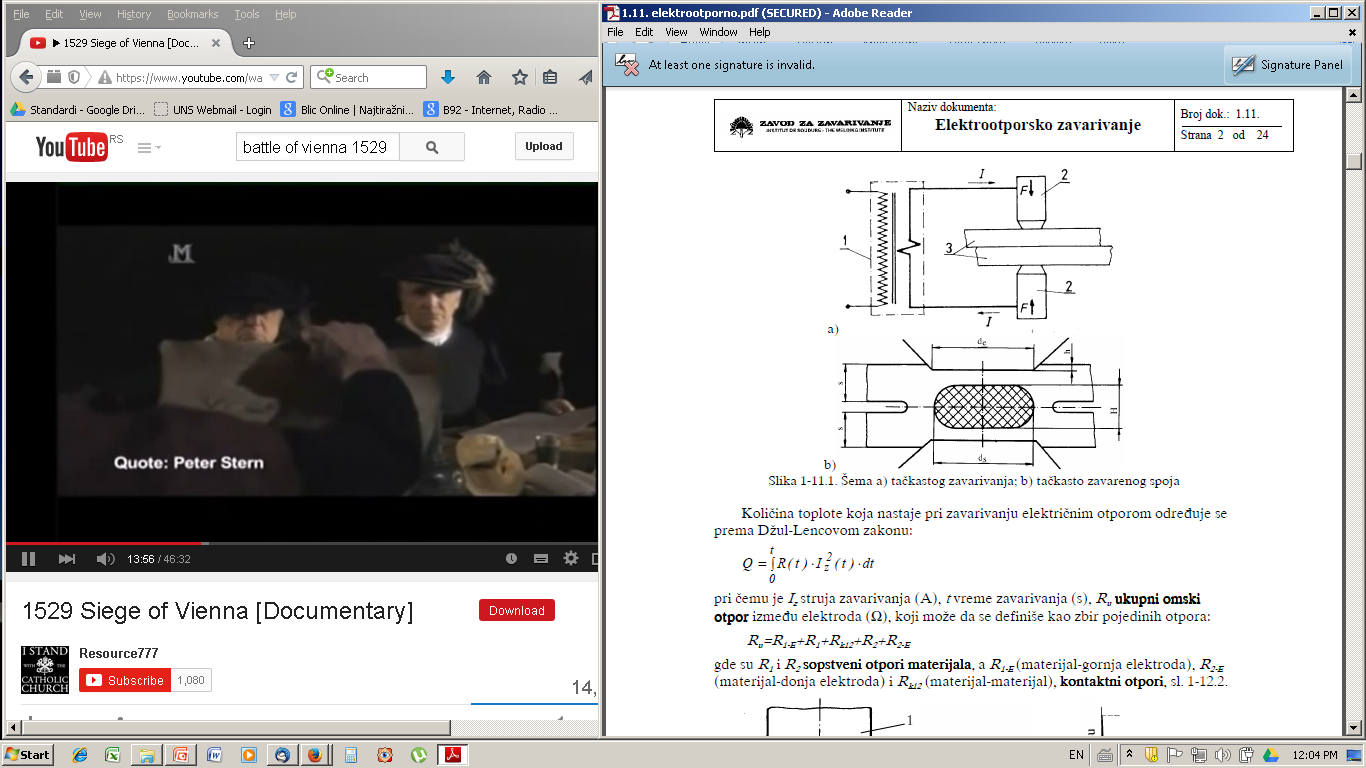 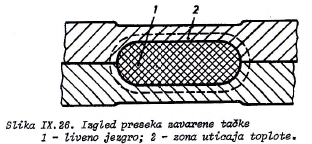 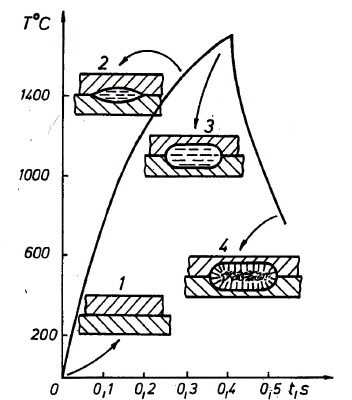 Promena temperature:

*Ceo proces zavarivanja 
je završen za oko 0,5 s, a 
moguće je i kraće 
(najviše do 600 zavara 
u  minuti)-visoka 
produktivnost
1-limovi pre zavarivanja
2-početak obrazovanja rastopljenog jezgra
3-konačno obrazovanje livenog jezgra
4-gotova zavarena tačka
Vrste tačkastog zavarivanja:
Jednostrano




Dvostrano:
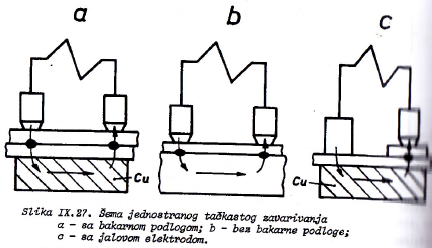 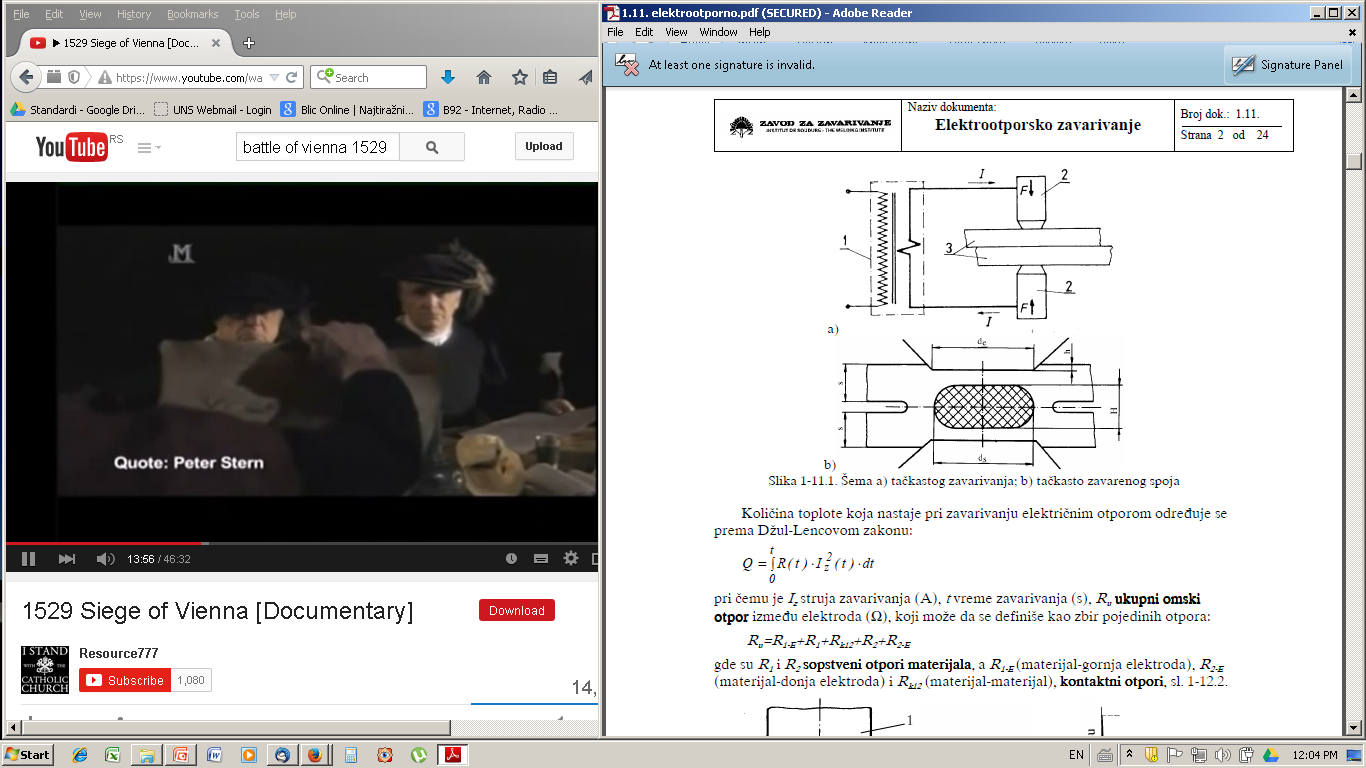 Iš – struja šantiranja – struja protiče kroz prethodno zavarenu tačku. Negativna pojava – zbog toga je potrebno izvršiti zavarivanje na rastojanju od 3,4-4,5x većem od prečnika tačke 
Izraženije kod jednostranog zavarivanja nego kod dvostranog:
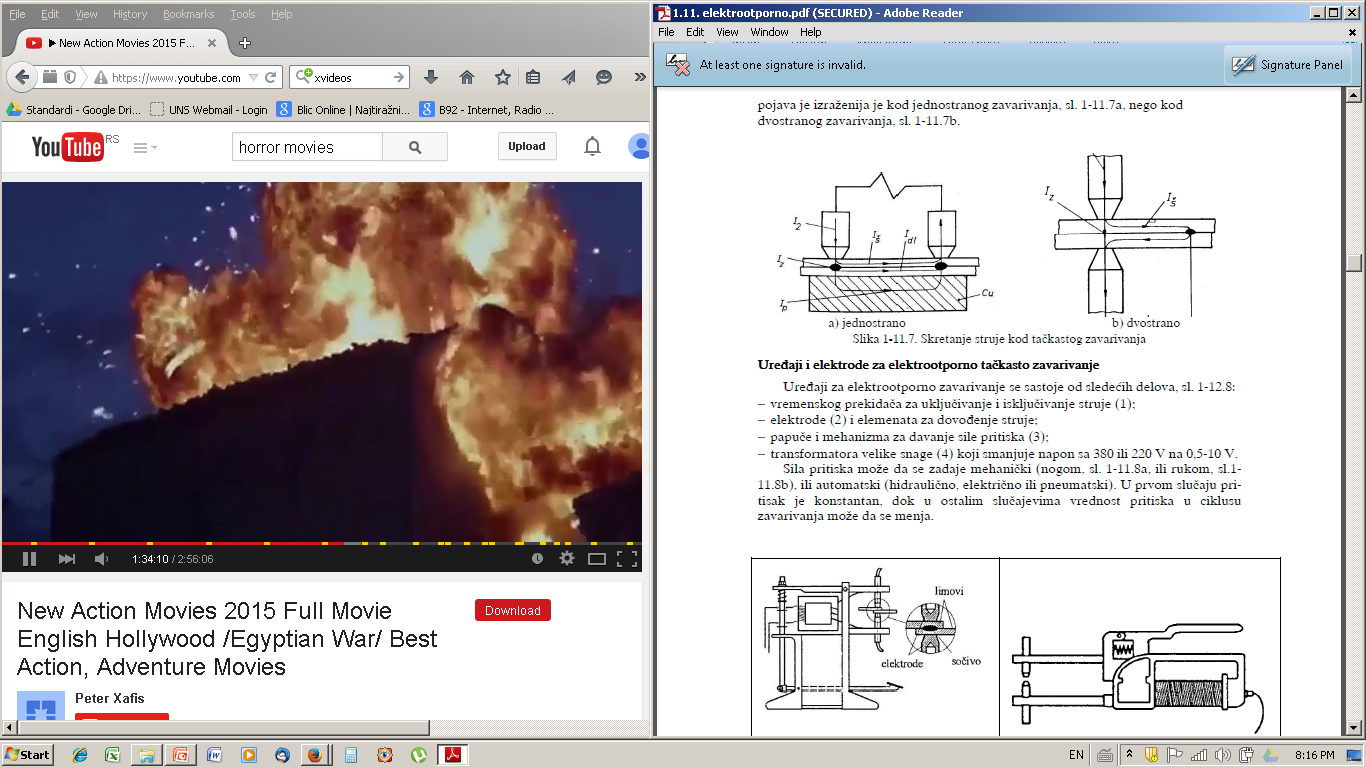 Primena i specifičnosti:

Velika produktivnost
Primena za najrazličitije materijale, uključujući i teško zavarljive: leg.Ti, leg. Al (Al-Cu duraluminijum)
Tipična primena u automobilskoj industriji
Nemogućnost postizanja hermetičnih spojeva
Zavarivanje limova 0,1-6 mm
Bradavičasto zavarivanje:
Limovi koji se zavaruju imaju izbočine
U isto vreme se vrši zavarivanje u više tačaka
Nakon zavarivanja se izbočine ili ne vide ili slabo vide
Elektrode su velikih dimenzija
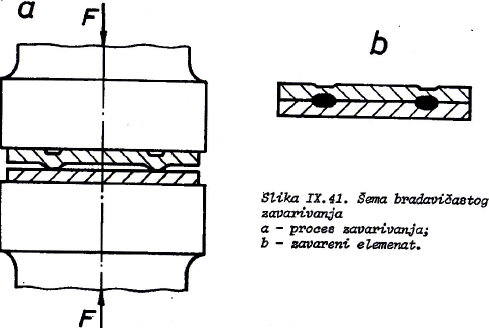 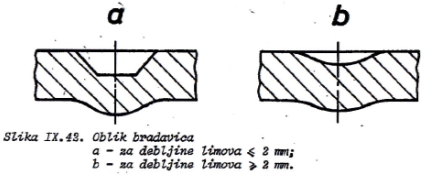 Primena i specifičnosti:

Za niskougljenične čelike
Veća produktivnost nego kod tačkastog
Duži vek elektroda nego kod tačkastog
Potrebna veća snaga uređaja (veća struja i pritisak) nego kod tačkastog (skuplji uređaj)
Složenija priprema limova nego kod tačkastog
Zavarivanje limova debljine 0,5-5 mm
Mogućnost zavarivanja tankih sa debelim limovima
Šavno zavarivanje:
Koriste se kružne elektrode između kojih se kreće osnovni materijal,
	a moguće je i da su 
	elektrode pokretne.
Zavarene tačke se 
	međusobno preklapaju
Može biti dvostrano ili 
	jednostrano
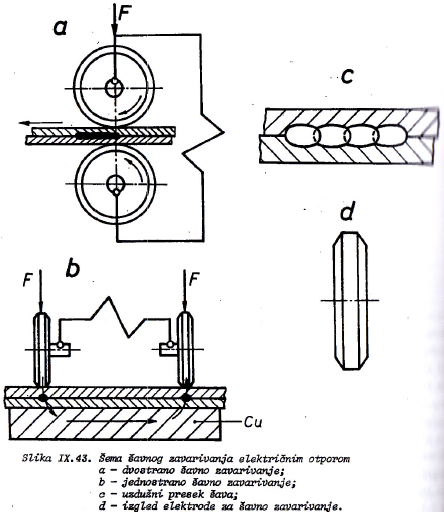 Uticaj pauze između propuštanja struje:

Velika pauza: manje tačaka, čvrstoća manja, nema hermetičnosti ali radni vek elektroda najduži
Bez pauze: kontinualan šav, hermetičnost, pregrevanje elektrode, može za kraće šavove
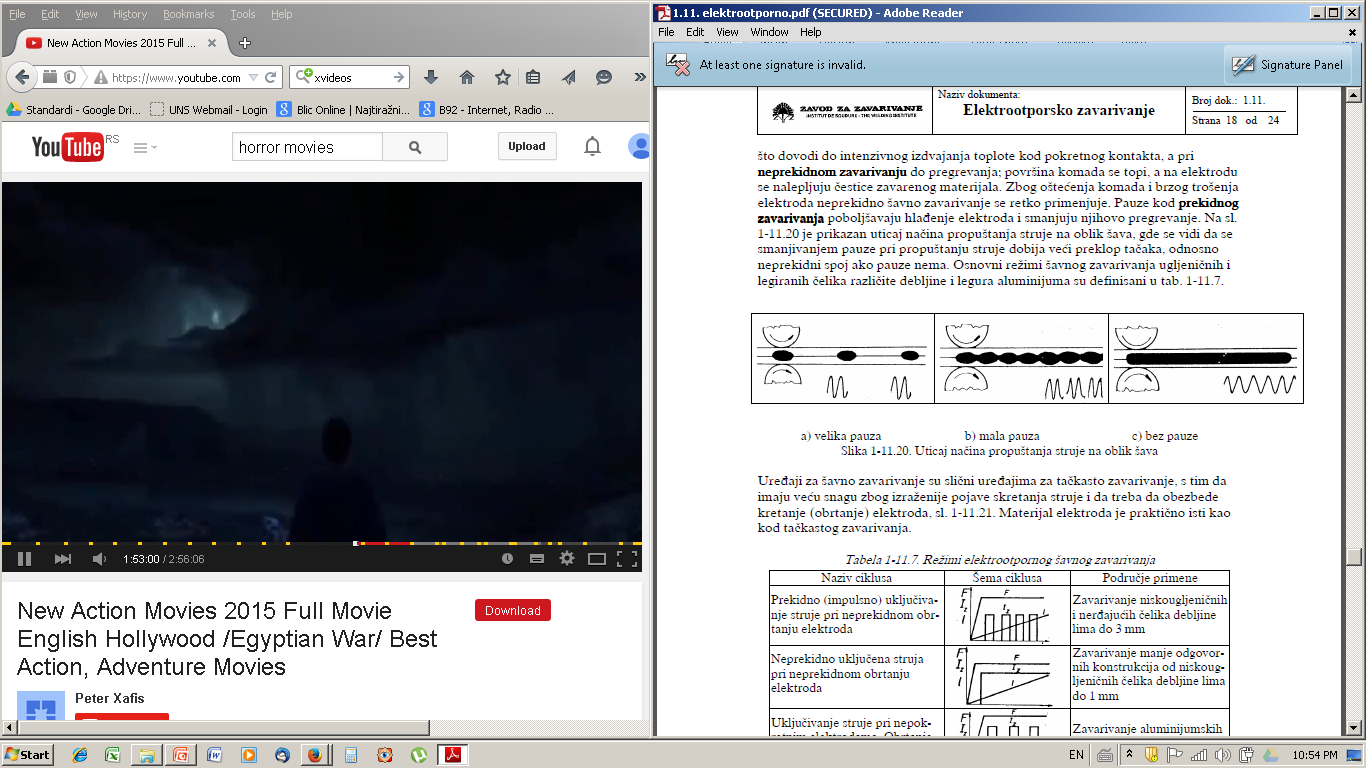 Primena i specifičnosti:
-  Koristi se za zavarivanje različitih materijala: niskougljeničnih i nerđajućih čelika, leg.Al, Cu, Ti,...
Može da se postigne hermetičnost na tečnosti i gasove
Debljine limova do 3 mm
Potrebna veća snaga nego kod tačkastog zbog većeg šantiranja struje
Prednosti zavarivanja el.otporom:
Širok spektar materijala koji se mogu zavarivati
Visoka mogućnost automatizacije
Mali utrošak energije (visoka ekonomičnost)
Velika produktivnost

Nedostaci zavarivanja el.otporom :
Skupa oprema
Oprema nije pogodna za prenošenje van pogona (terenski rad)
Ograničenje debljine, odnosno poprečnog preseka osnovnog materijala
Hvala na pažnji!